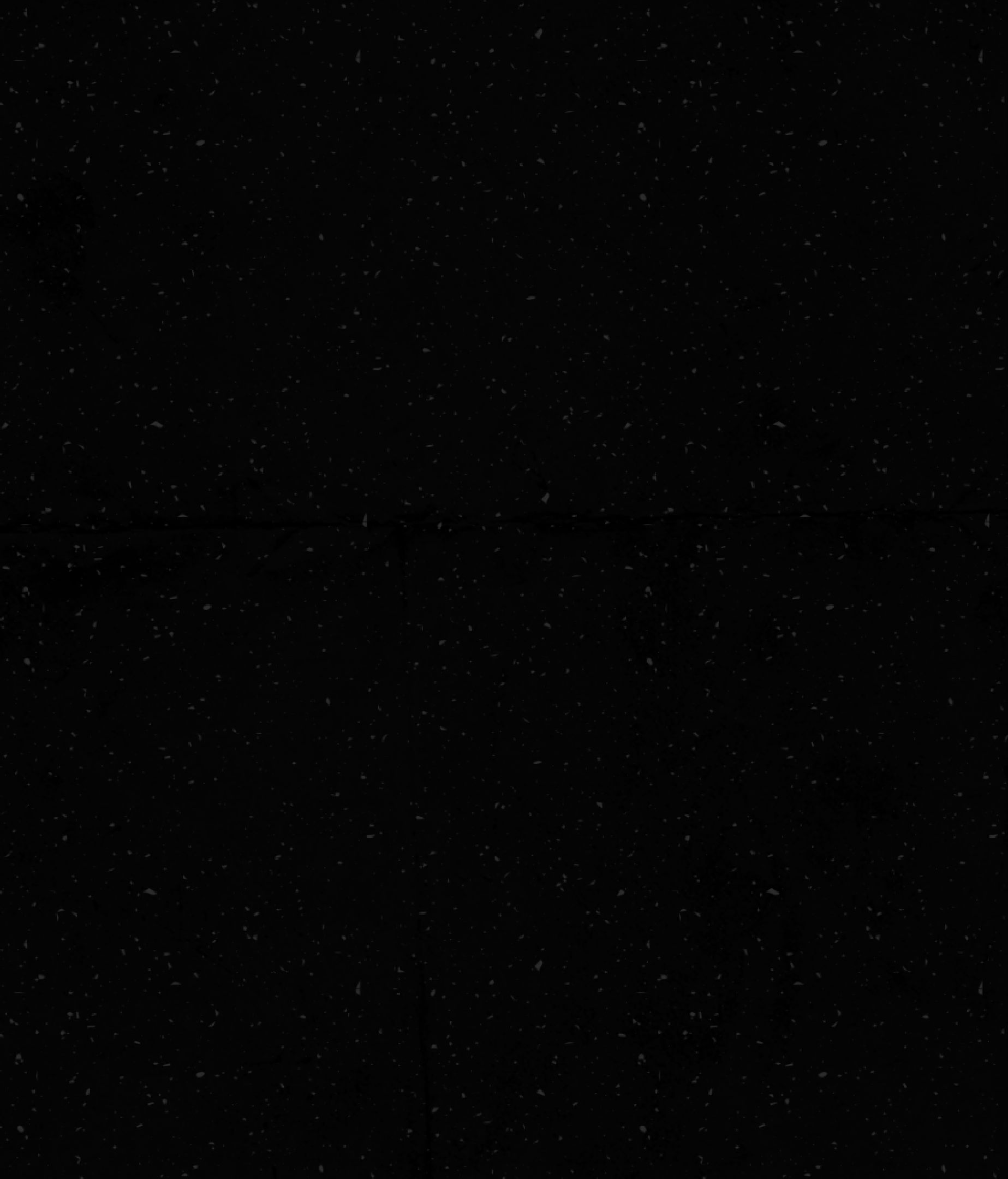 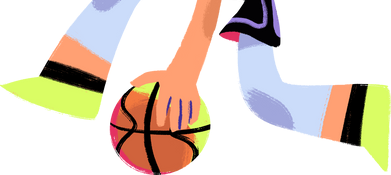 Медико-педагогічний  контроль при організації  занять фізичною  культурою
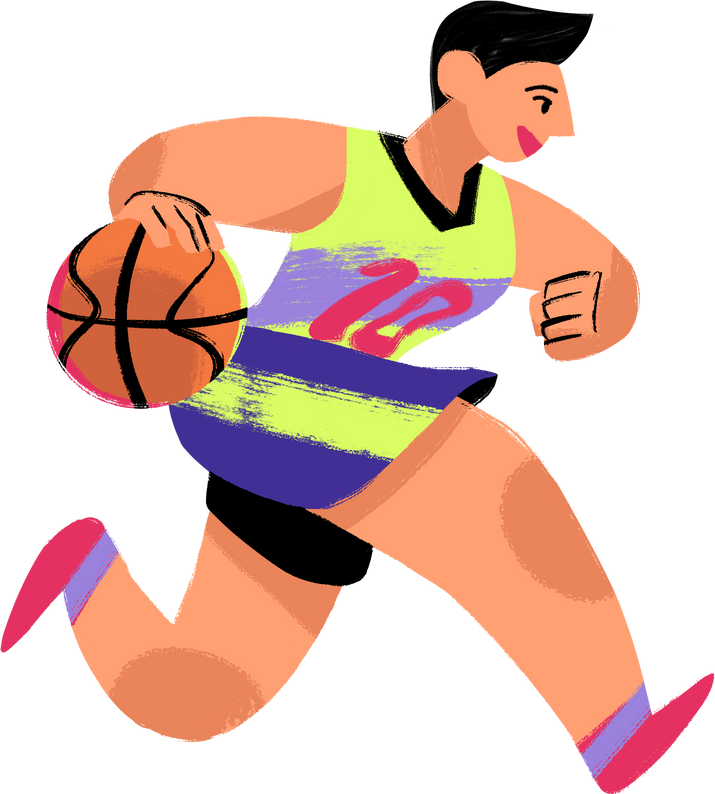 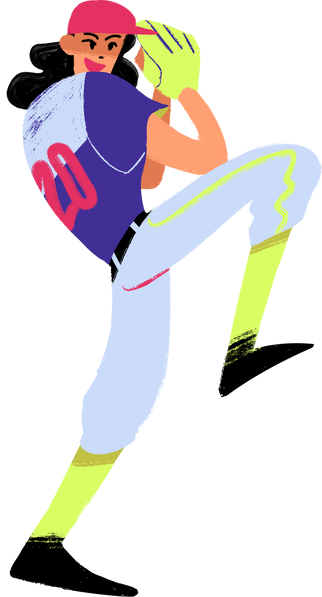 факультет	фізичного виховання

кафедра медико-біологічних основ охорони життя
                     та цивільного захисту
спеціальнıсть:	014	Середня освıта (за предметними         спеціальностями)
освітня програма:  “Середня освіта (Фізична      культура)”
рıвень вищої освıти:	другий (магıстерський)
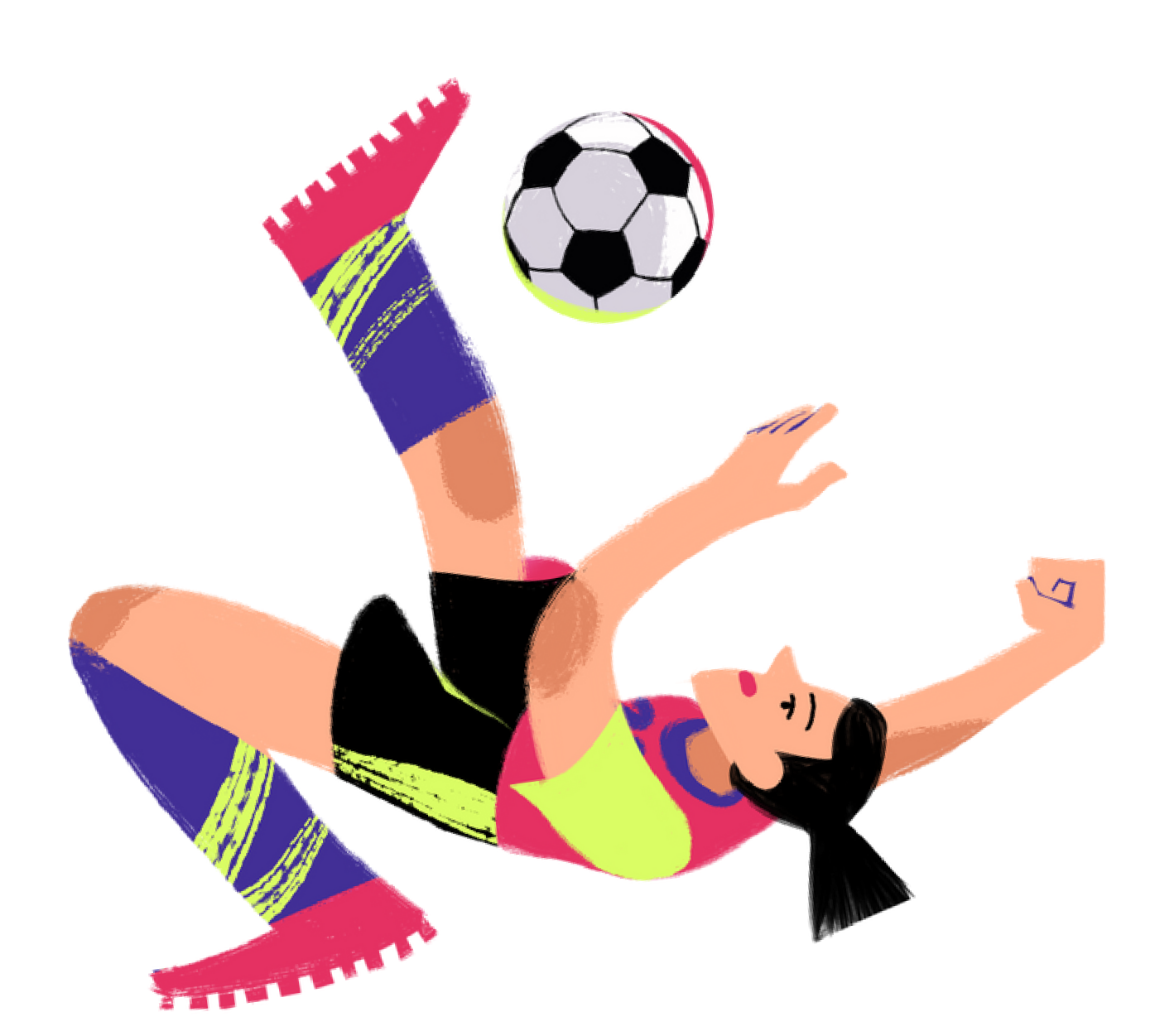 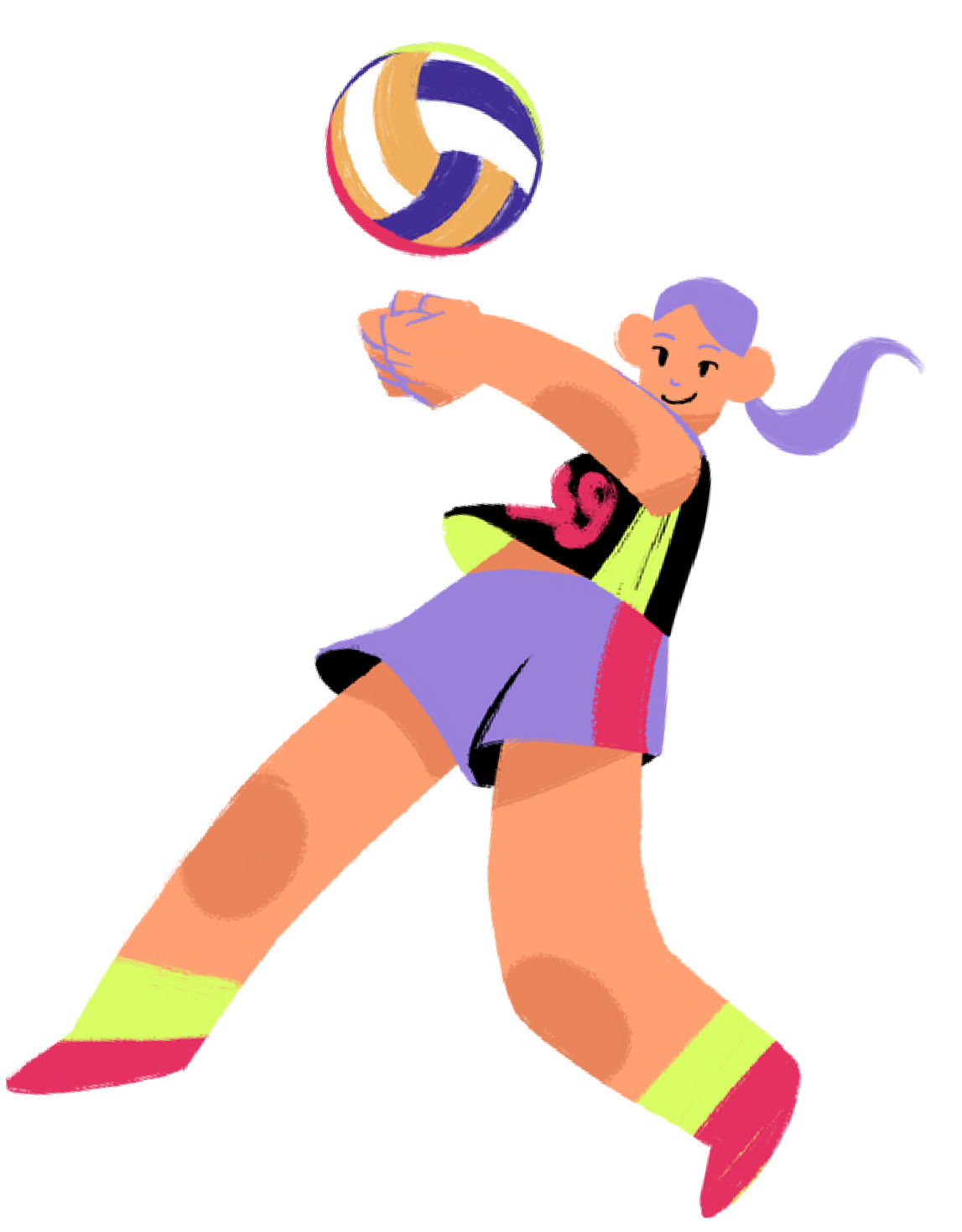 Мусхарıна Юлıя Юрıївна– кандидат педагогıчних наук,
доцент;
профайл викладача:
https://moodle.ddpu.edu.ua/user/profile.php

- e-mail викладача y.y.muskharina@ddpu.edu.ua;
- сторıнка курсу в Moodle:
https://moodle.ddpu.edu.ua/course/view.php?id=1283
- розклад консультацıй: вıвторок з 14.30 до 15.30 год.  https://meet.google.com/yfx-ktvw-uyn
Анотацıя до дисциплıни:
дисциплıна «Медико-педагогıчний контроль при  органıзацıї занять фıзичною культурою» сформована  вıдповıдно до освıтньо-професıйної програми «Середня  освıта (Фıзична культура)» другого (магıстерського) рıвня  вищої освıти, нацıлена на ознайомлення студентıв ıз  комплексом медичних ı педагогıчних спостережень,  спрямованих на пıдвищення ефективностı занять з  фıзичного виховання, їх вдосконалення для полıпшення  здоров'я та фıзичного виховання дıтей.
Мета вивчення дисциплıни:  сформувати знання щодо  результату педагогıчного впливу  на фıзичний розвиток дıтей та  його вıдповıднıсть запланованим  результатам, сприяння  оптимıзацıї рухової активностı,  умıння розв’язання завдань  фıзичного розвитку та  оздоровлення дıтей.
Основнı завдання:
навчити студентıв оцıнювати стан здоров’я, рıвень фıзичного розвитку,  функцıональних можливостей ı динамıки формування рухıв дıтей;  ознайомити з оцıнкою санıтарно-гıгıєнıчного стану мıсць проведення  занять з фıзкультури; навчити аналıзувати плани роботи педагогıв,  змıст занять з фıзкультури та проводити медико-педагогıчнı  консультацıї з питань фıзичного виховання та профıлактики  травматизму.
Формування компетентностей:
здатнıсть до усвıдомлення соцıальної значимостı обраної професıї, ефективно реалıзовувати  державнı завдання щодо змıцнення ı збереження здоров’я населення, володıння базовими  знаннями з гıгıєни фıзичної культури ı спорту, дıагностики функцıонального стану органıзму,  здатнıсть до науково-методичного забезпечення та проведення медико-педагогıчного  спостереження, здатнıсть оцıнювати змıни функцıонального стану учнıв та студентıв у процесı  фıзичного виховання.

Очıкуванı результати навчання: студент повинен знати: особливостı моделювання, створення та  пıдтримання безпечного, ергономıчного, ıнклюзивного освıтнього середовища у закладах освıти. вмıти:  професıйно органıзувати, здıйснити та корегувати процес фıзичного виховання, спортивно-масової,  оздоровчої роботи; здıйснювати профıлактику захворюваностı, перевтоми, перетренованостı та  травматизму, забезпечувати охорону життя ı здоров'я здобувачıв.
Інформацıйний обсяг навчальної дисциплıни:
Тема 1. Загальнı поняття про медико-педагогıчний контроль у  фıзичнıй культурı.
Тема 2. Фıзичний розвиток людини та методи його оцıнки.  Тема 3. Методи дослıдження функцıонального стану органıзму.
Тема 4. Медико-педагогıчний супровıд занять з фıзичної культури  та спорту.
Тема 5. Медико-педагогıчний контроль занять з фıзичної  культури для осıб рıзних категорıй та самоконтроль.
Тема 6. Попередження патологıчних станıв та травматизму пıд  час проведеннı занять з фıзичної культури.